Режим дня школьника
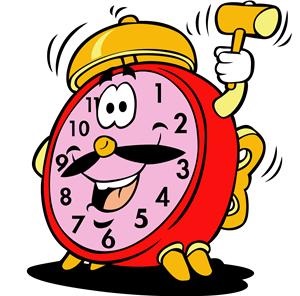 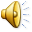 Выполнила ученица 2 «Б» класса
МБОУ Гимназия №5 г.Брянска
Емельяненкова Ксения
Режим дня – это правильное распределение времени на основные жизненные потребности человека, с учетом возраста, состояния здоровья и особенностей личности
Правильно организованный режим дня

  · создает интерес к учебной деятельности

       · сохраняет здоровье и бодрое настроение

         · способствует нормальному развитию ребенка

                   · создает интерес к творческой деятельности
РЕЖИМ ДНЯ
7.20 - подъем
Мне будильник ни к чему, без звоночка встать могу
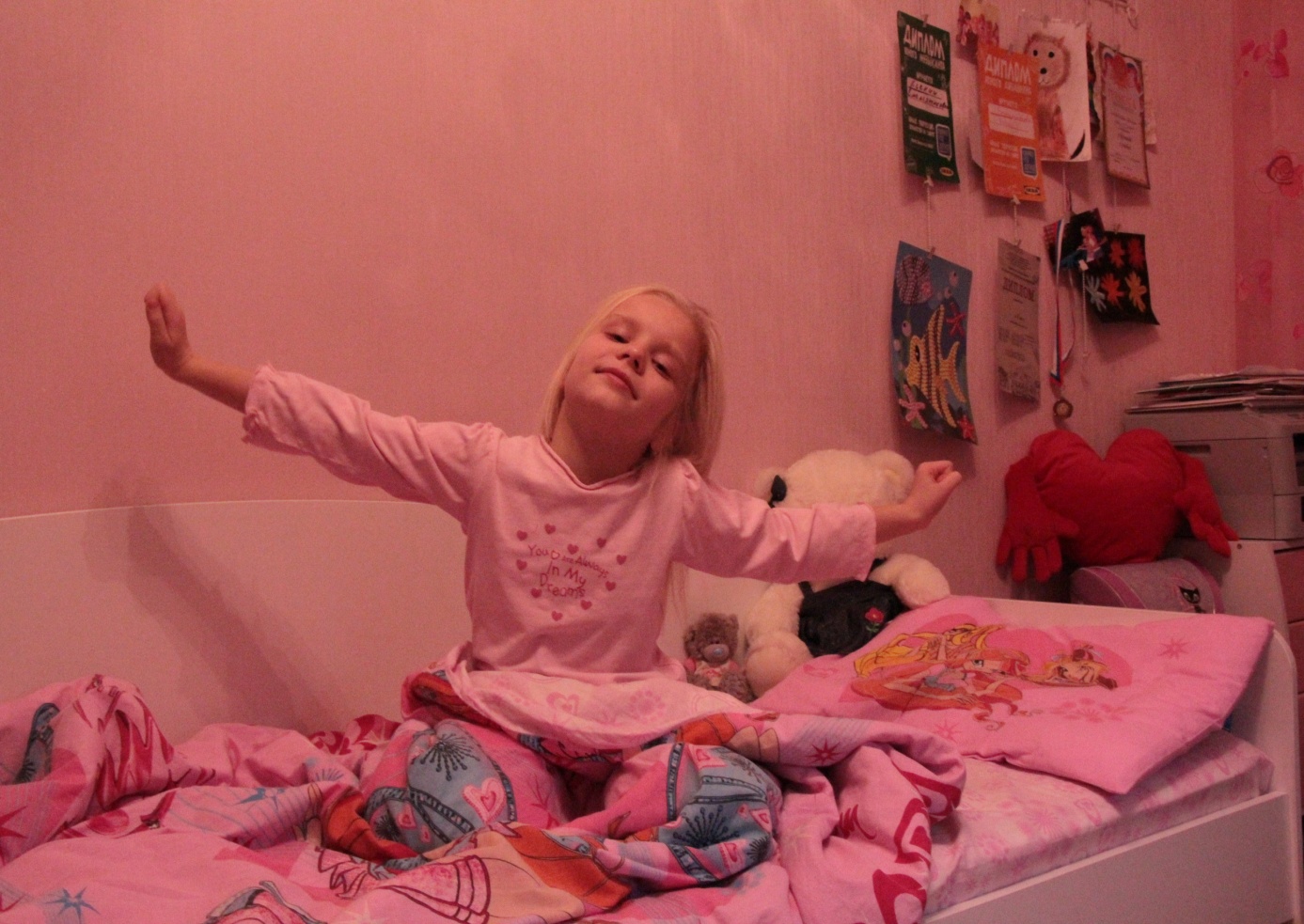 7.40-зарядка
На зарядку мы встаем, очень рано и вдвоем
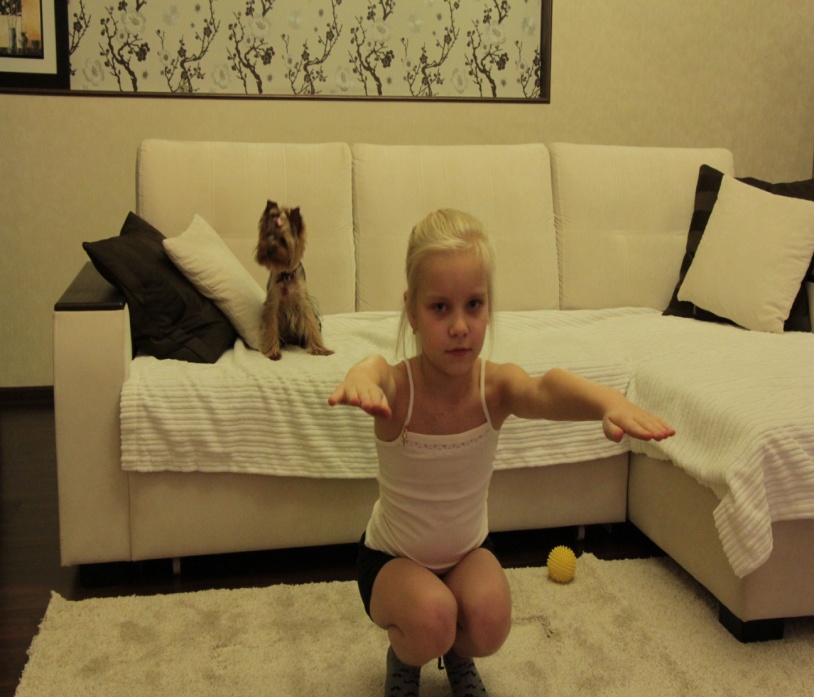 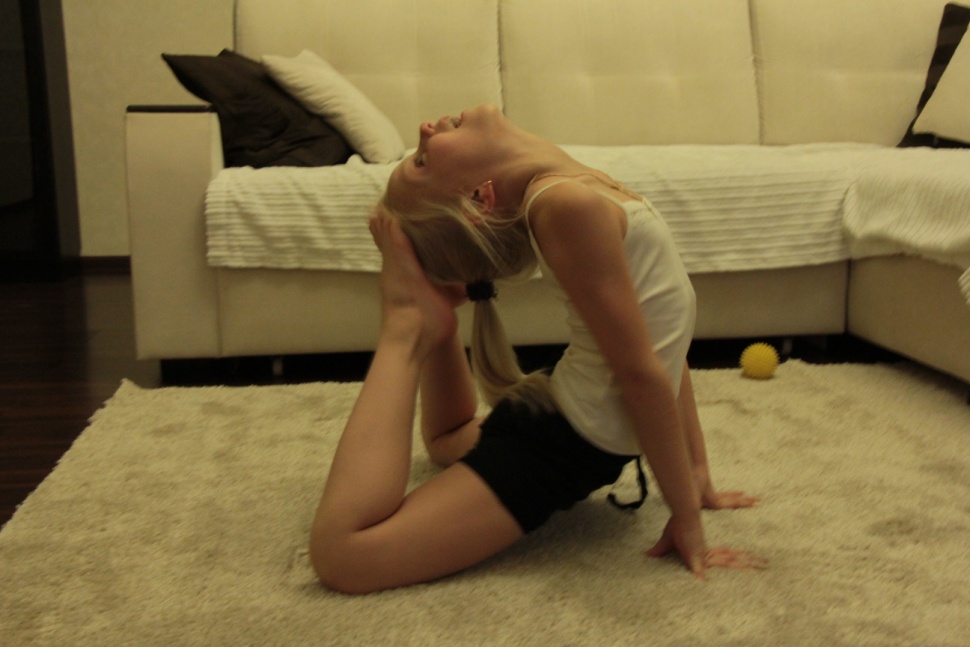 7.40-умывание
Чищу зубы долго, нежно - улыбка  будет белоснежной
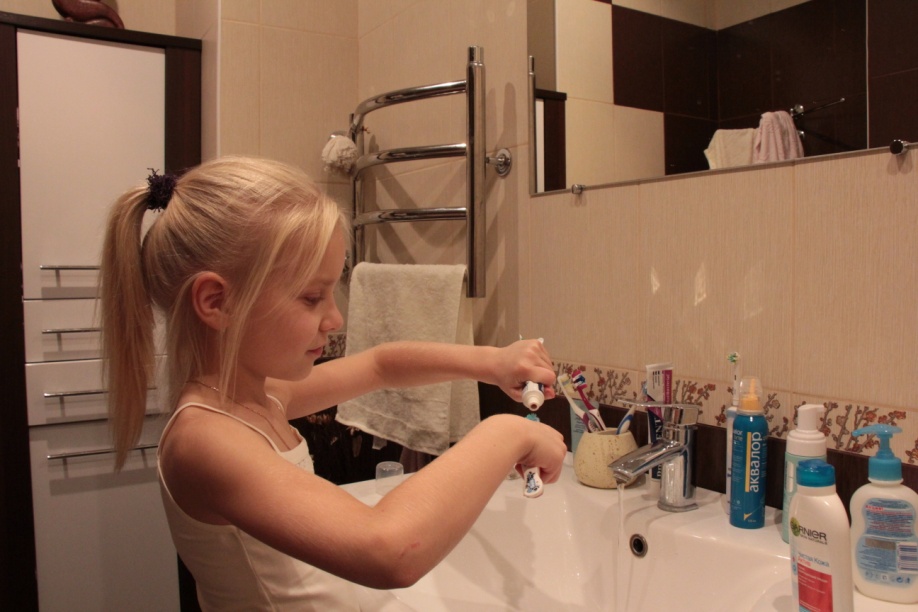 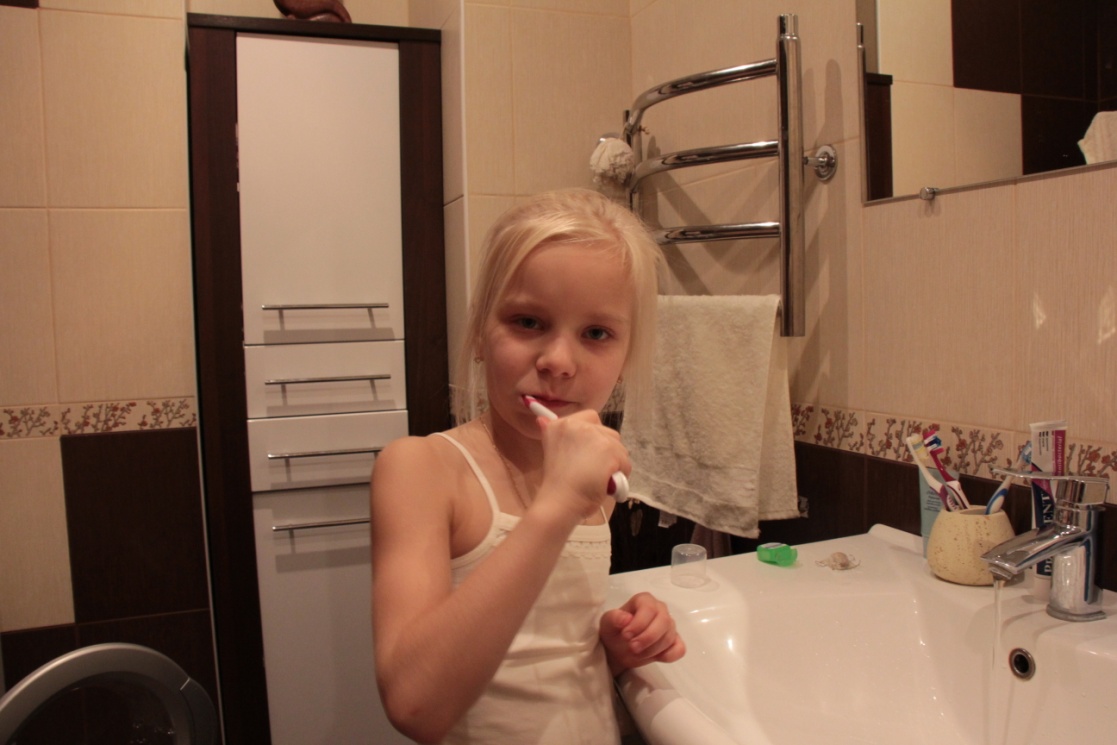 7.55-завтрак
Ранний завтрак – придаст сил, чтобы ранец донести
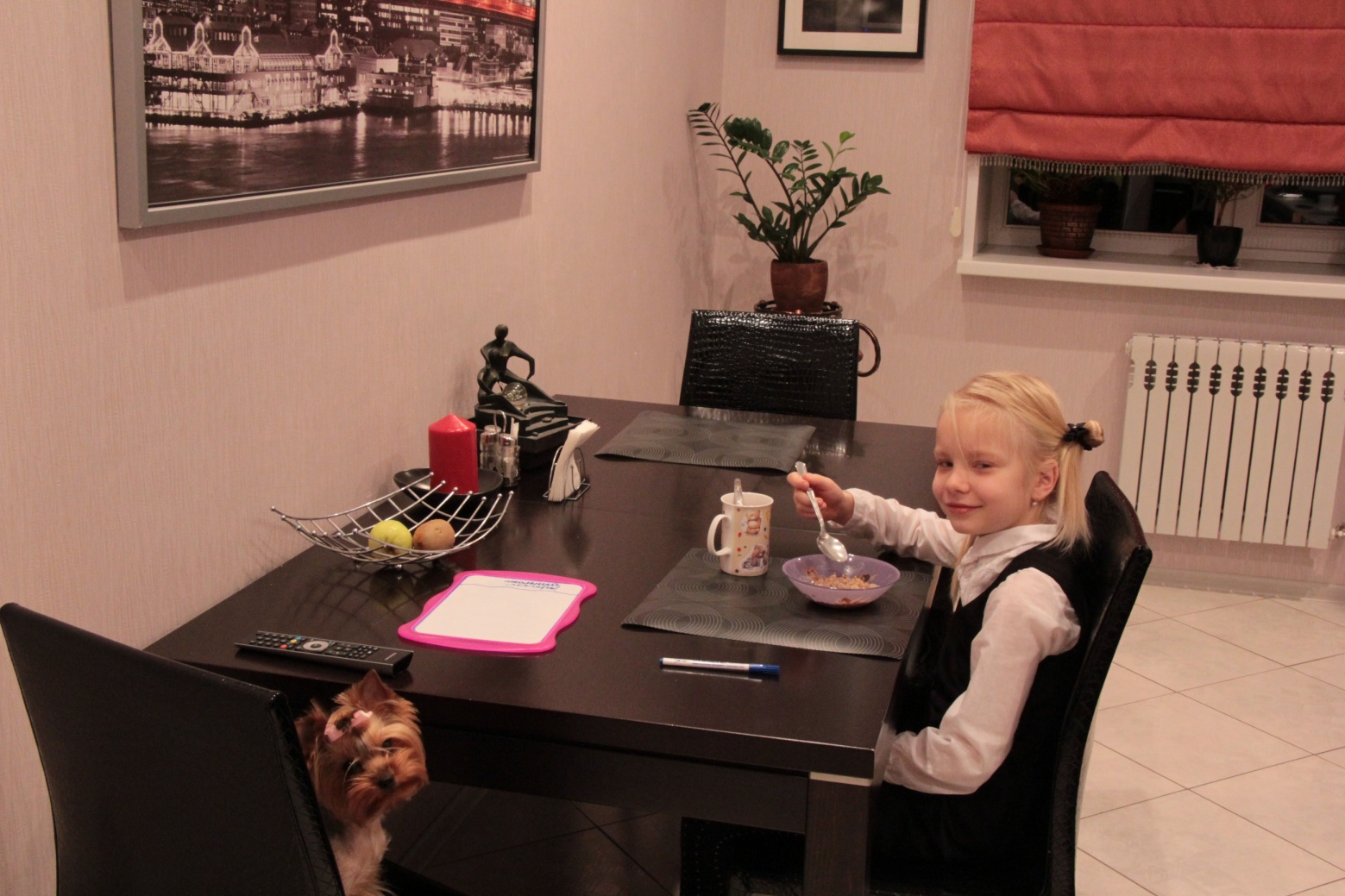 8.10-уход в школу
Мама, папа –до свидания,
побежала я за знаниями
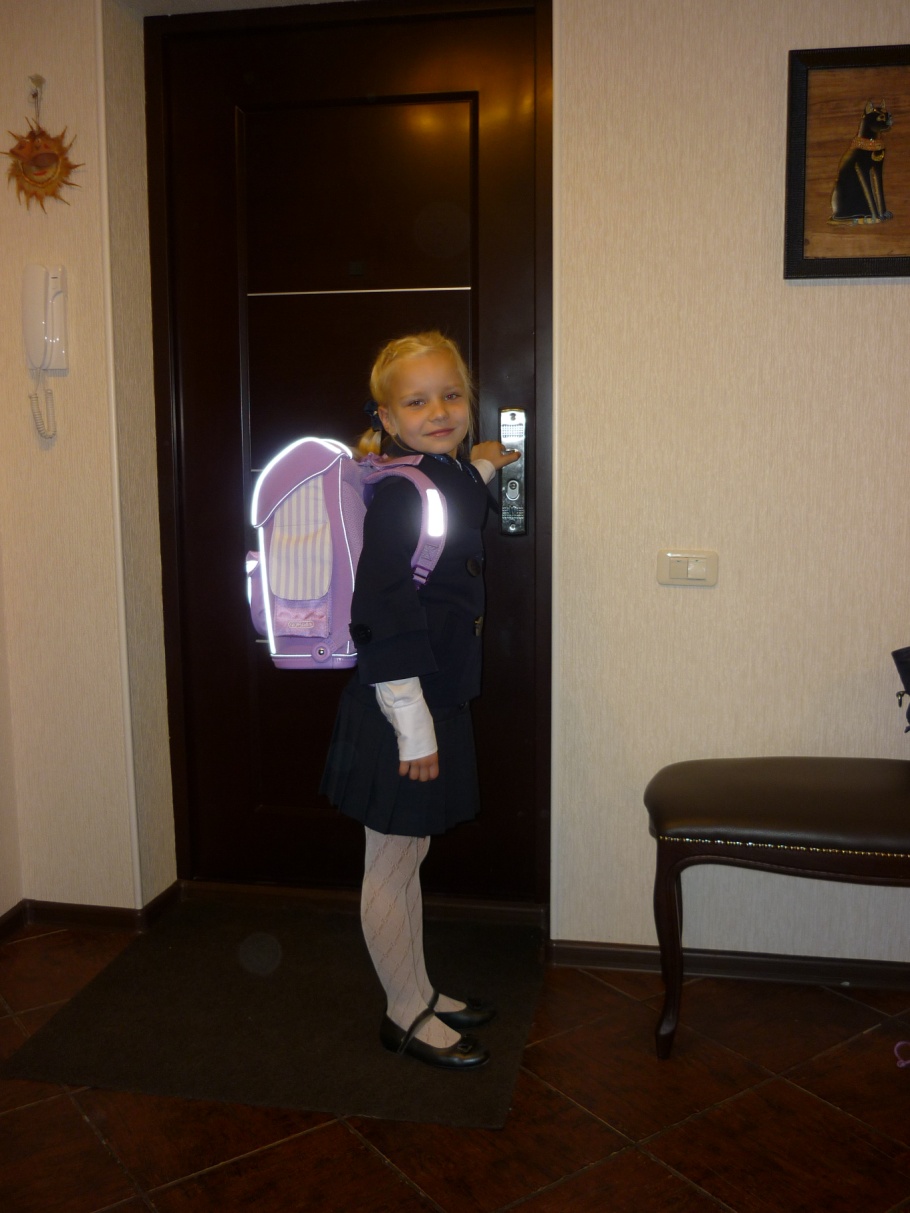 8.30-13.15-занятия в школе
Здравствуй школа! Здравствуй класс!
             Ждет учительница нас!
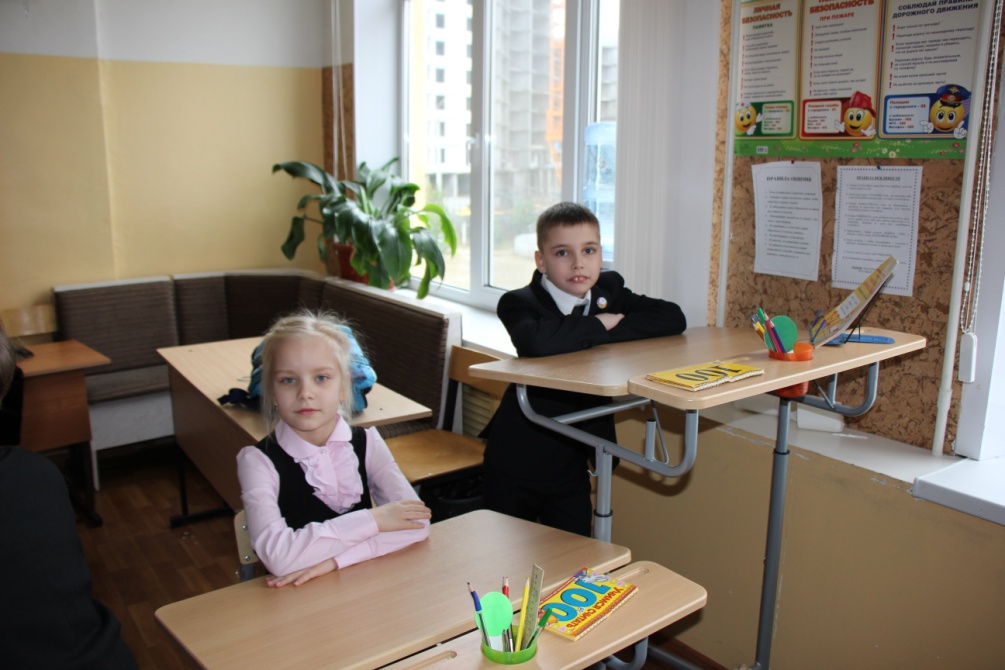 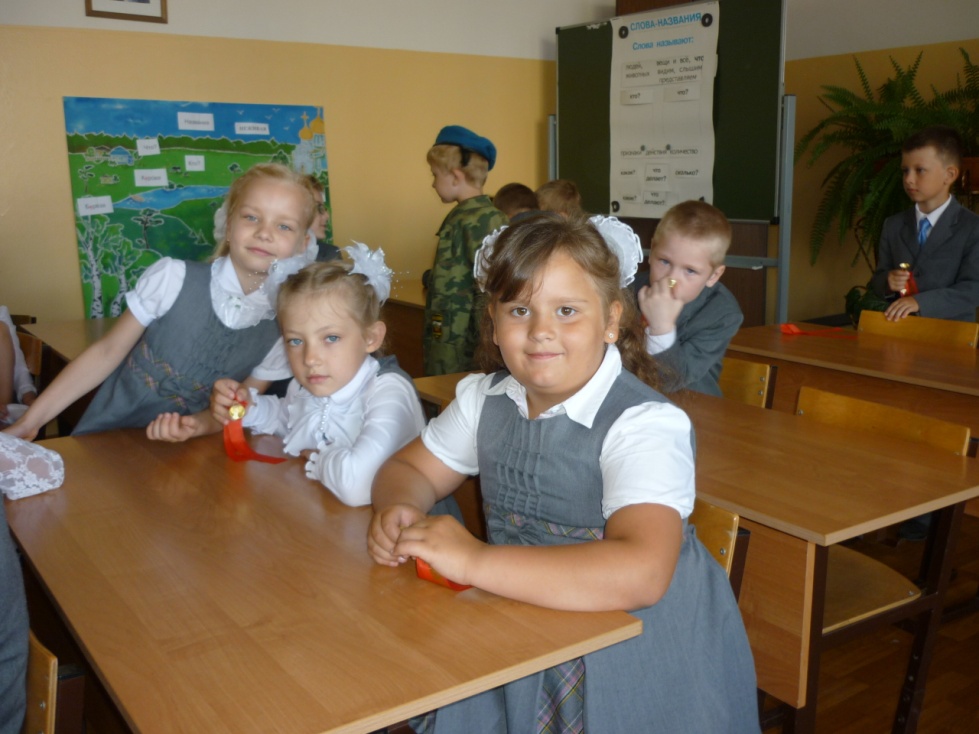 13.30-обед
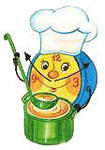 Завтрак съели,
                    поучились,
                                 на  обед мы запросились
14.00-15.00-отдых, игры на свежем воздухе
Пришла домой уставшая, но некогда лежать, во дворике подружки зовут меня гулять
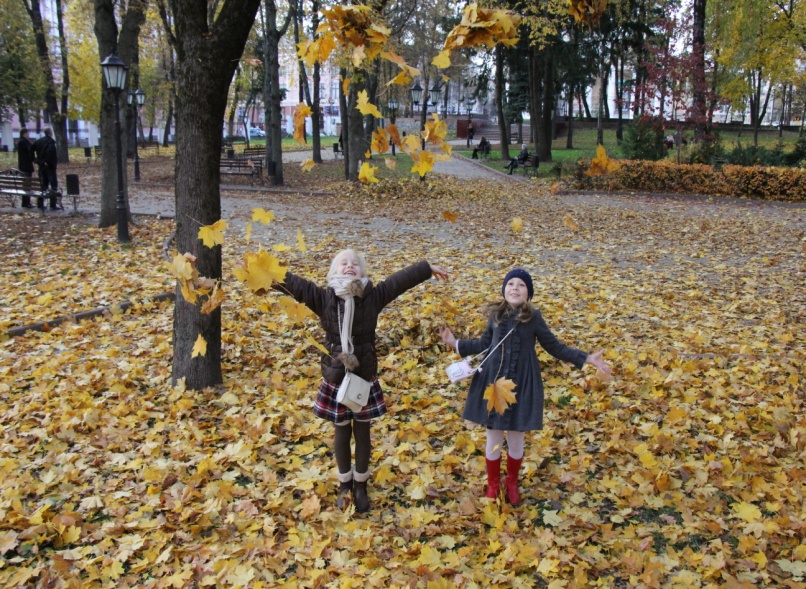 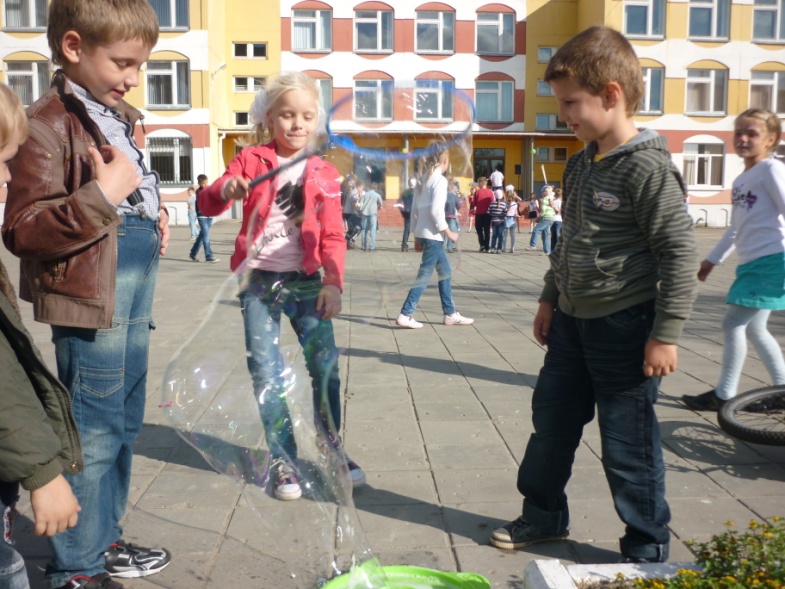 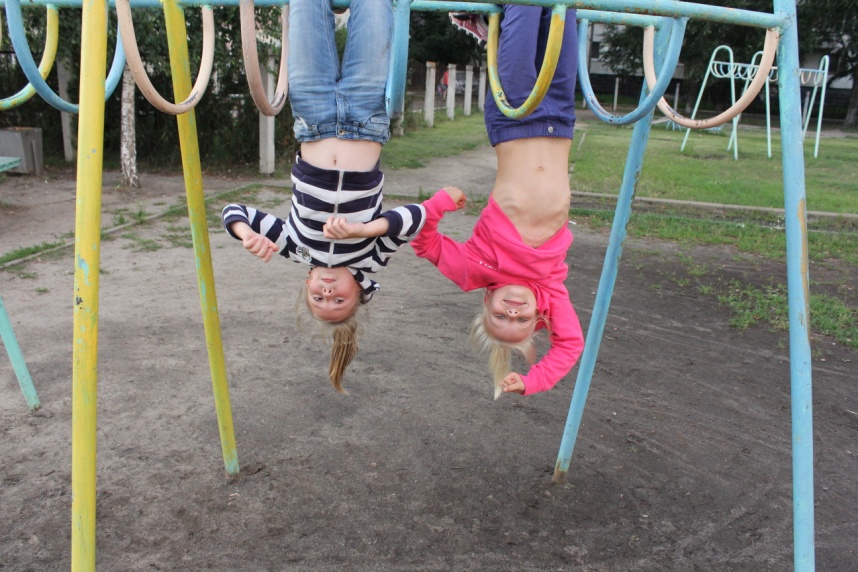 15.00-16.30-подготовка уроков
Подготовка домашних заданий -еще одна          					кузница знаний
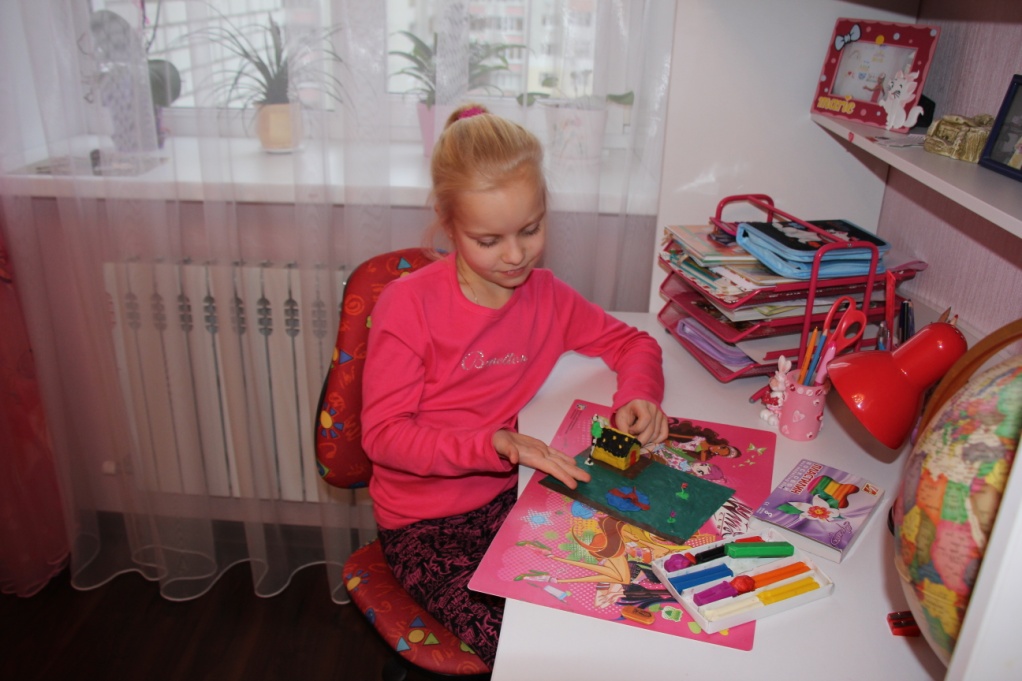 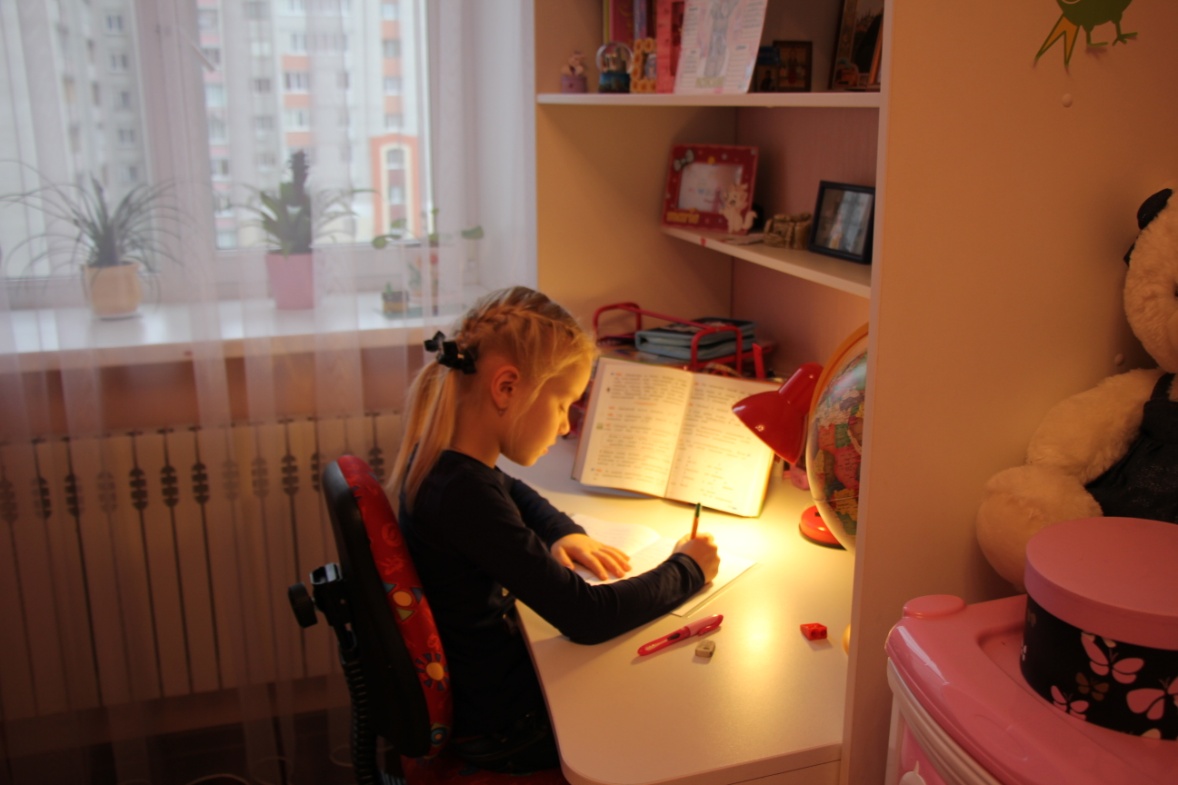 16.30-17.30-помощь по дому
Маме скромно помогу- 
                                  за мультфильмы пол протру
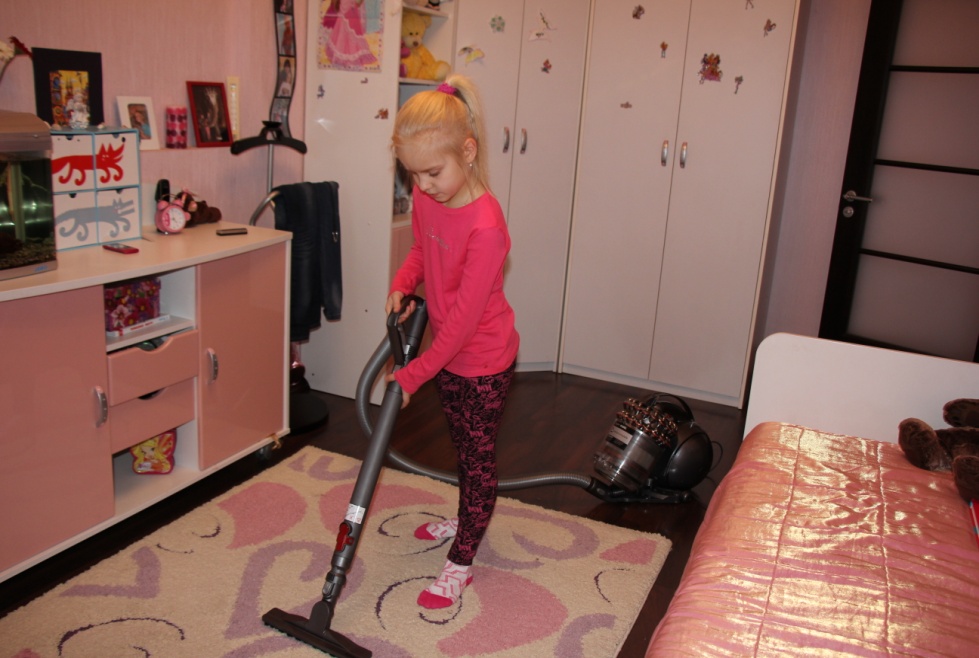 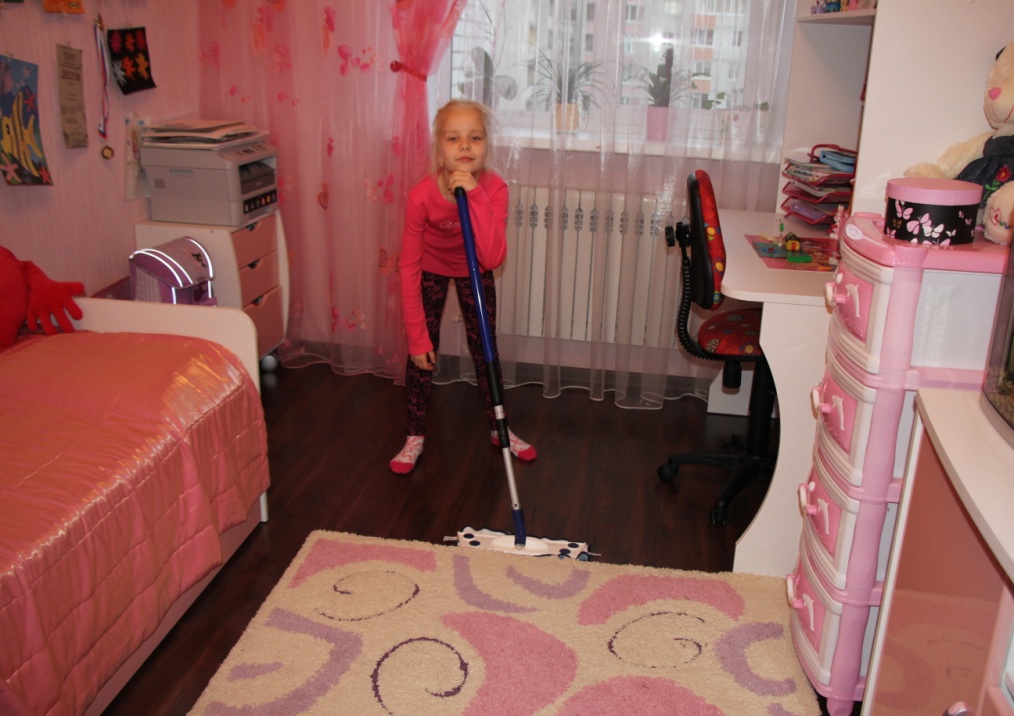 17.30-19.00 –занятия танцами, отдых
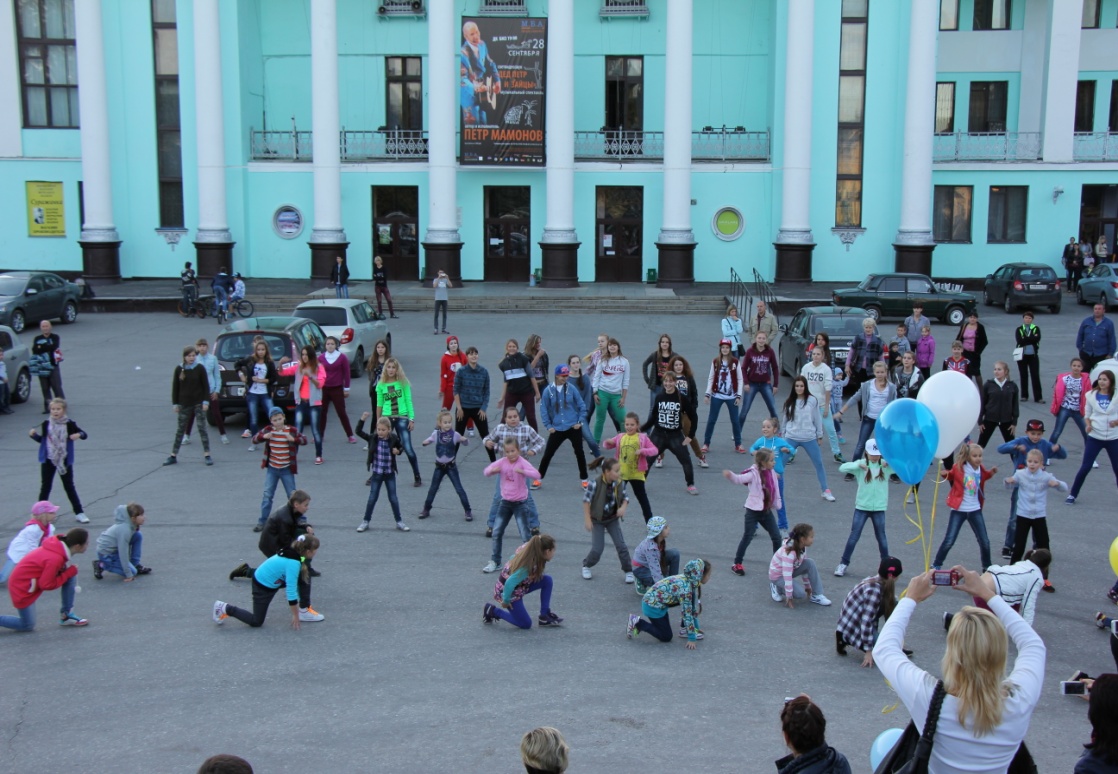 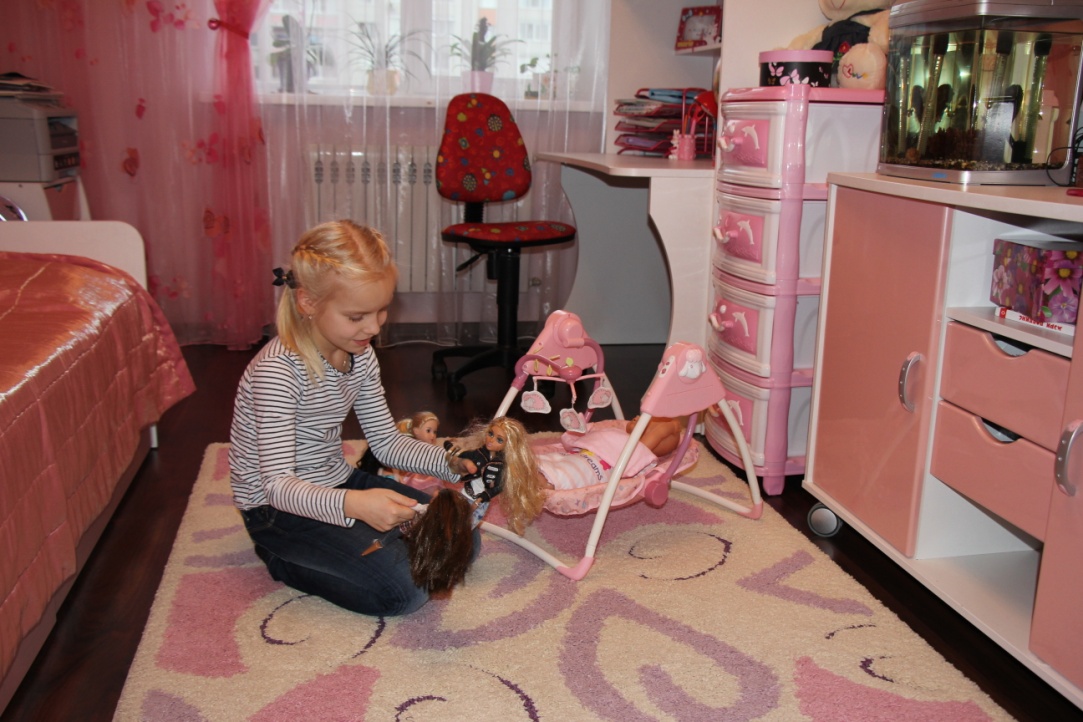 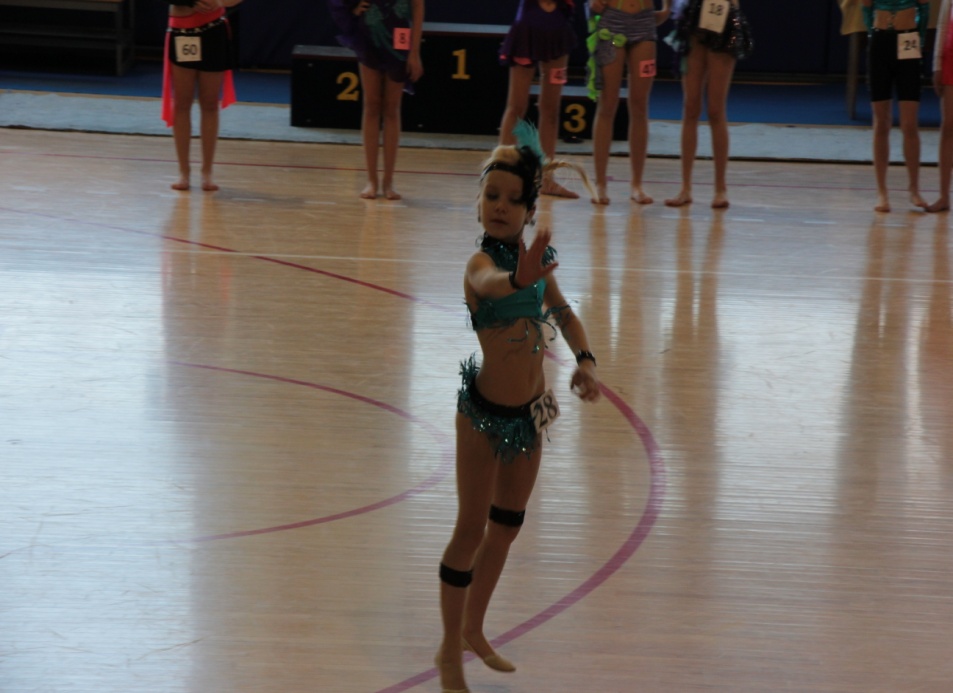 19.30-21.15-ужин, свободное времяужин вкусный мы съедим, телевизор поглядим, или книжку почитаем, или в игры поиграем
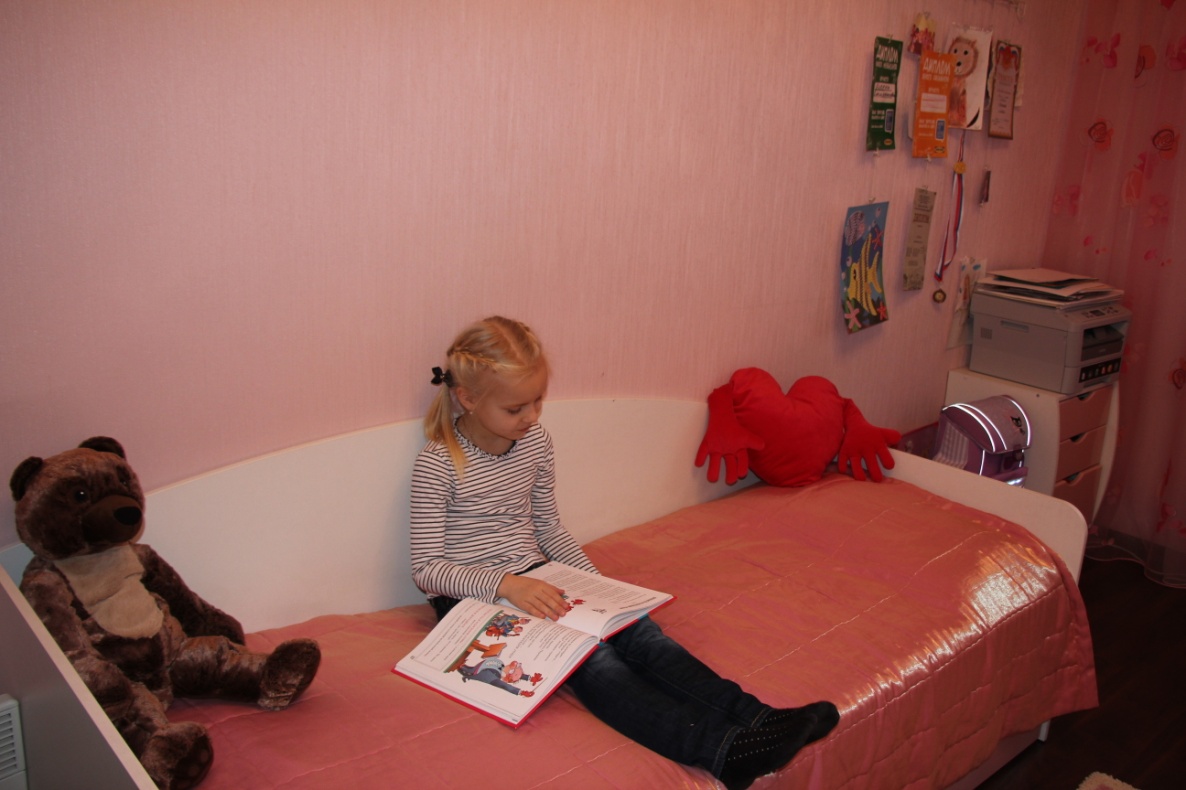 21.20-21.30-вечерние процедуры,сон
Чай попить и спать в кровать, завтра рано мне вставать
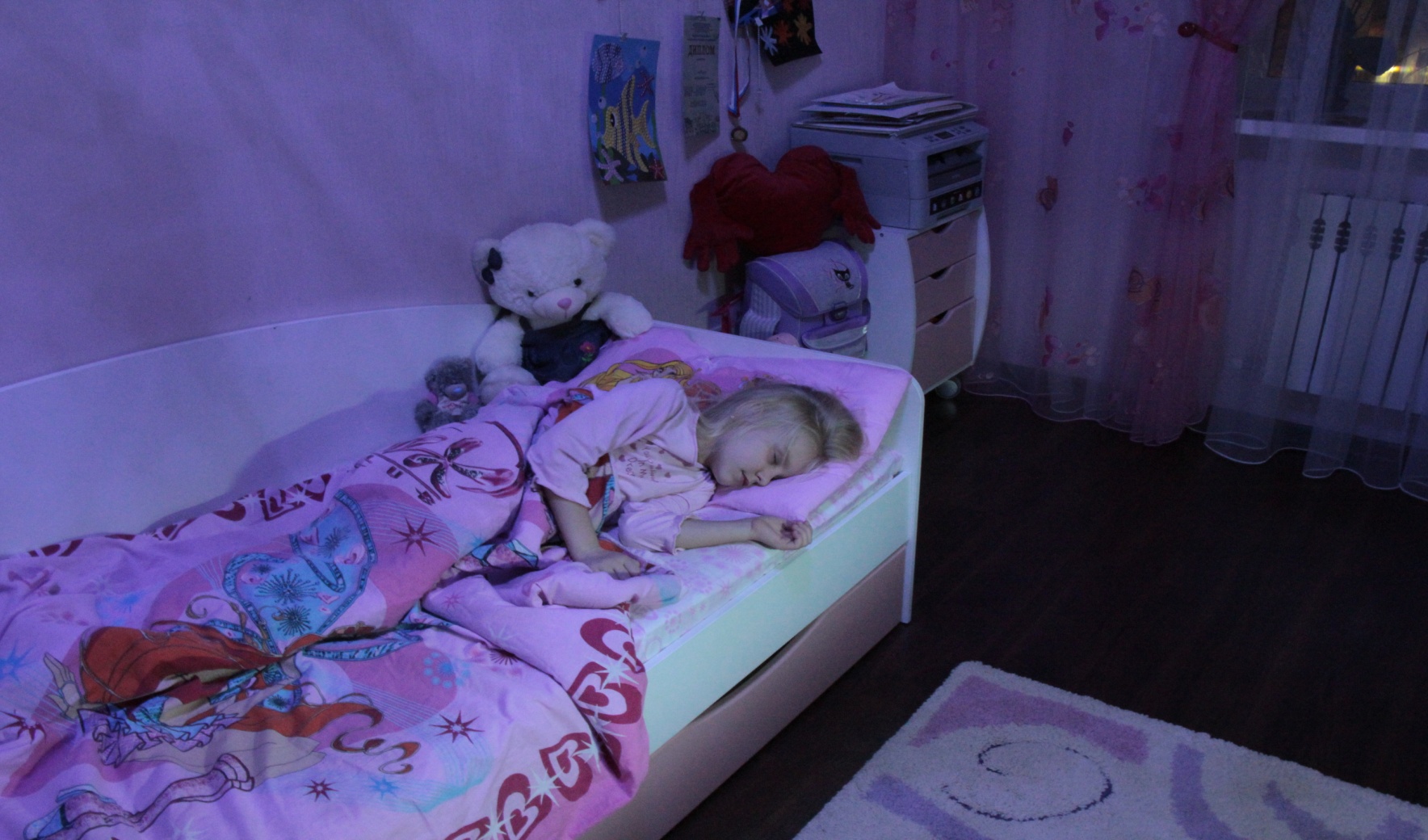 СОЗДАЙ СВОЙ РЕЖИМ ДНЯ!